‘Tower WG’ and EGO kick-off meeting of the UHV tubes WG
05 Nov. 2021
Interdependent vacuum requirements
Towers WG : design of the vacuum systems hosting the super attenuator and payloads-HF, material qualifications and auxiliary systems. 

interfaces with the ‘’UHV tubes‘’ via the ‘’cryostats WPIV.3 , WPIV.4 ‘’:

design pressures ( pump-down procedure, safety redundancies, ...) 
coherent approach w.r.t. chosen design margin and overall facility limits
‘underground’ logistic (installation strategy, service room, ...)
2
Subjects of possible common interest
UHV tubes - Virgo experience
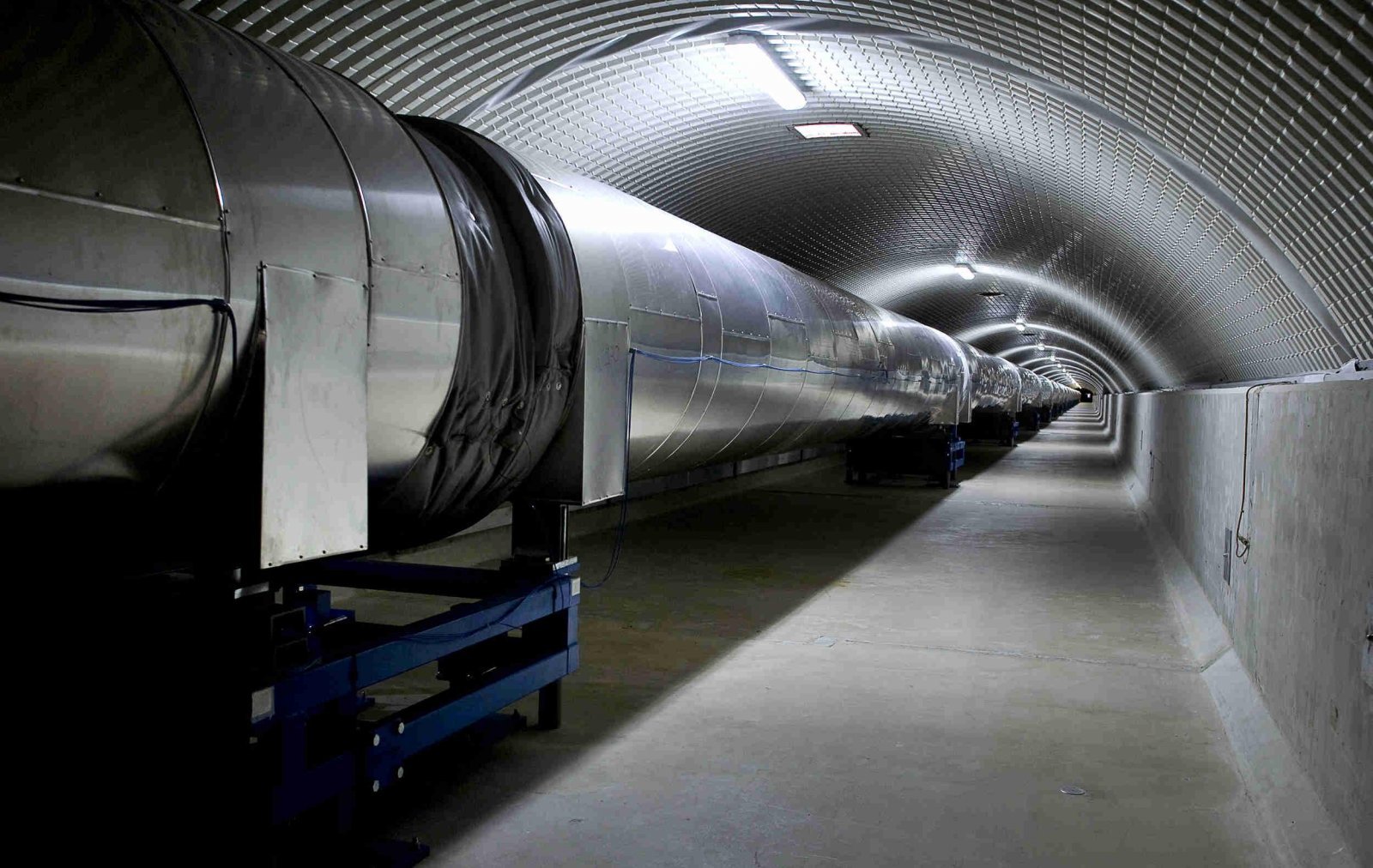 Diameter ! Optimization wrt noise effects possible?
Operational strategies (sectioning and dedicated large valves, maintenance needs over 50+ years, ...)
Intermediate phases foreseen ? (vacuum above the design level  during ‘commissioning periods’ for instance; for ‘towers’  as well ...)
ET-0004A-19  Virgo Vacuum System